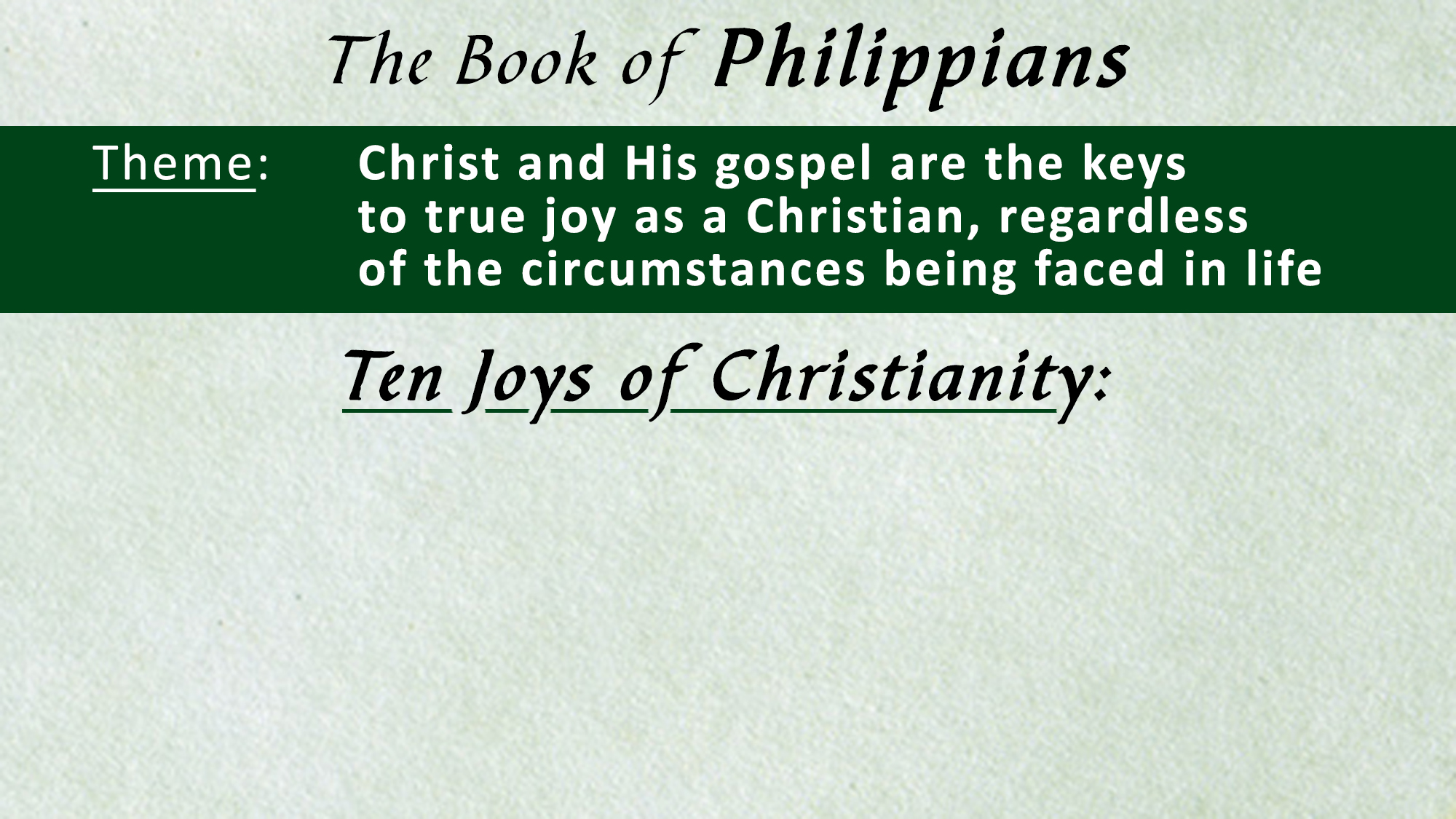 The Joy of Prayerful Fellowship (1:1-11)
The Joy of Purposeful Living (1:12-26)
The Joy of Sacrificing Self (1:27-2:4)
The Joy of Christ-Like Humility (2:3-11)
The Joy of Faithful Obedience (2:12-18)
The Joy of Laboring Together (2:19-30)
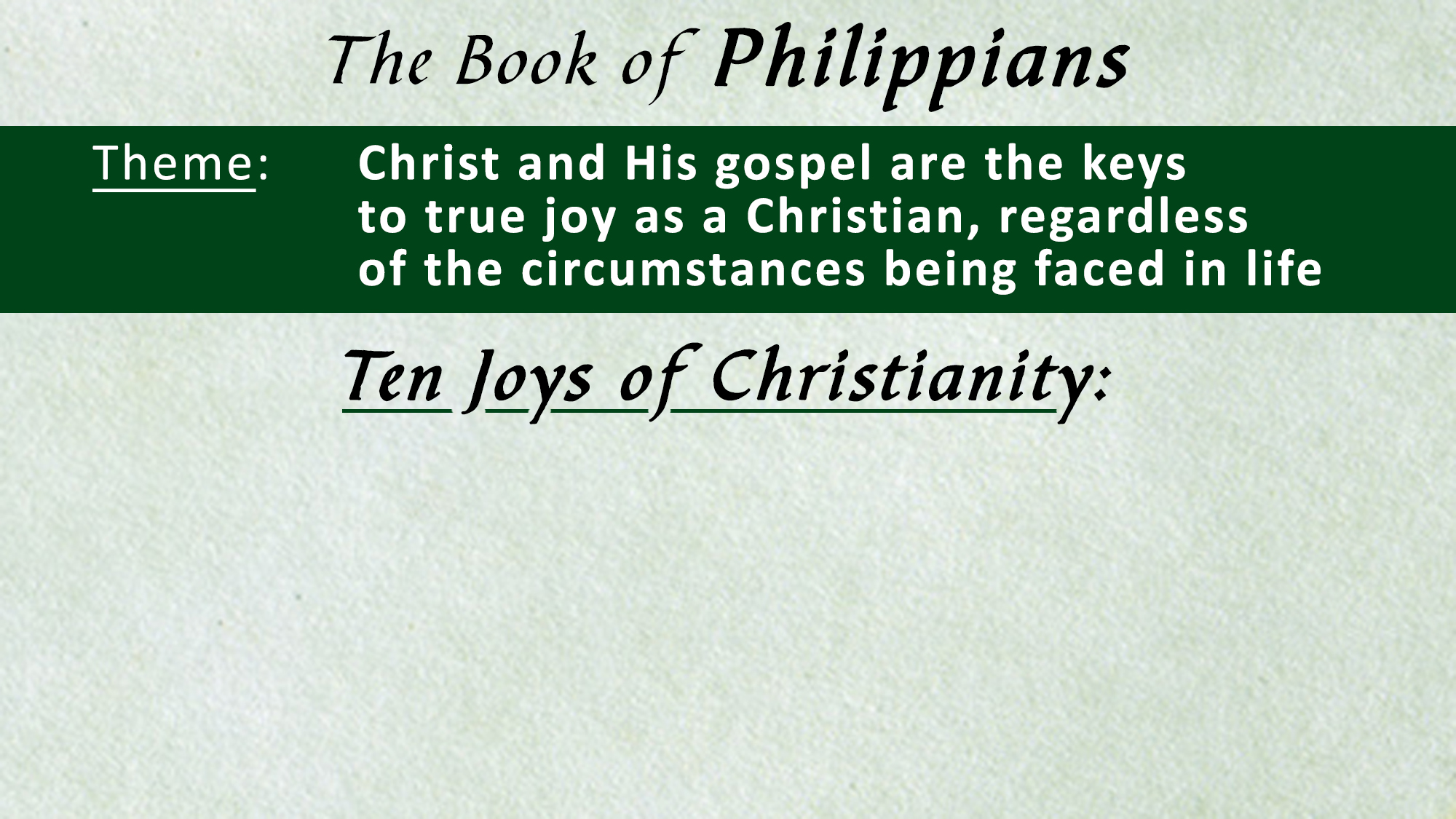 The Joy of
Surrendering All
(3:1-11)
#7
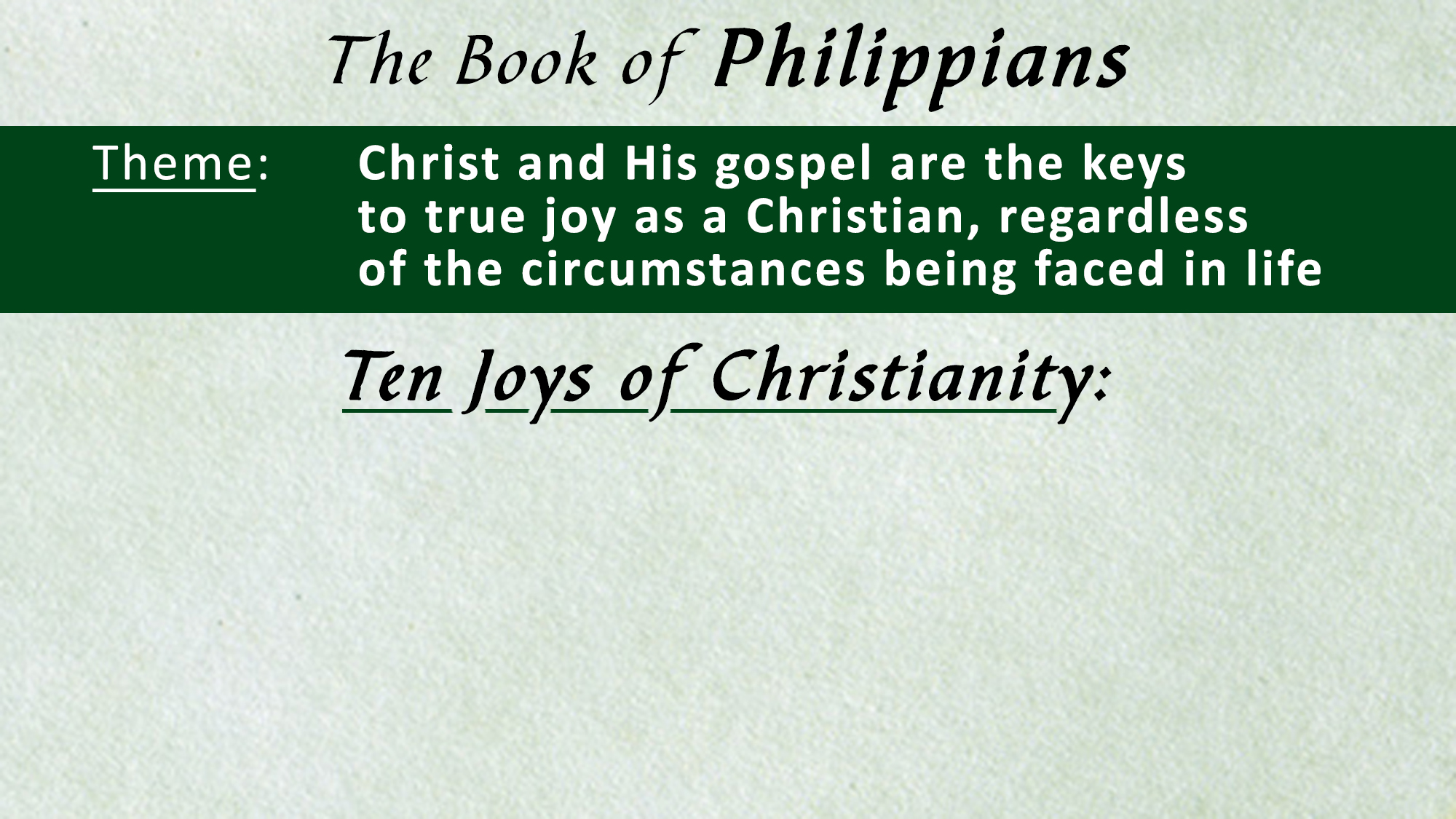 The Joy of
Targeting Heaven
(3:12-21)
#8